What I’m learning in Maths today
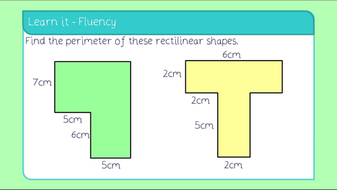 Calculation Starter – Kahoot Quiz
Perimeter of Rectilinear Shapes
Activity
Today, you are going to investigate the perimeter of rectilinear shapes.

Go to the next slide to see an example of your challenge.
A gardener has a garden which is 3m x 3m. (See below)
1
She has 12 one metre lengths of fence, which she wants to use to divide the garden so that there is  piece of grass surrounded by the 12m of fence.

How many different possible ways are there to fence the garden?
2
12
4
3
11
5
6
10
7
8
9
A gardener has a garden which is 4m x 4m. (See below)
2
4
1
3
She has 16 one metre lengths of fence, which she wants to use to divide the garden so that there is  piece of grass surrounded by the 16m of fence.

How many different possible ways are there to fence the garden?
5
16
15
6
14
13
7
12
11
8
10
9
Reuben, Ruby, Jack, Bethany, Elizabeth, Cassie and Malachai  
Activity page 5 
(answers page 9)

Henry, Harvey, Megan, Lily, Dante, Zac, Toby and Chloe  
Activity Page 1 
(answers page 2)